Erasmus+ AgroFuture 1
br. projekta 2022-1-HR01-KA121-VET-000066979 u sklopu VET akreditacije
Limassol, Cyprus
23.04.2023-06.05.2023
Irrigation requirements for VETCentre Kleos
By: Natalija Fruk and Martin Vuković
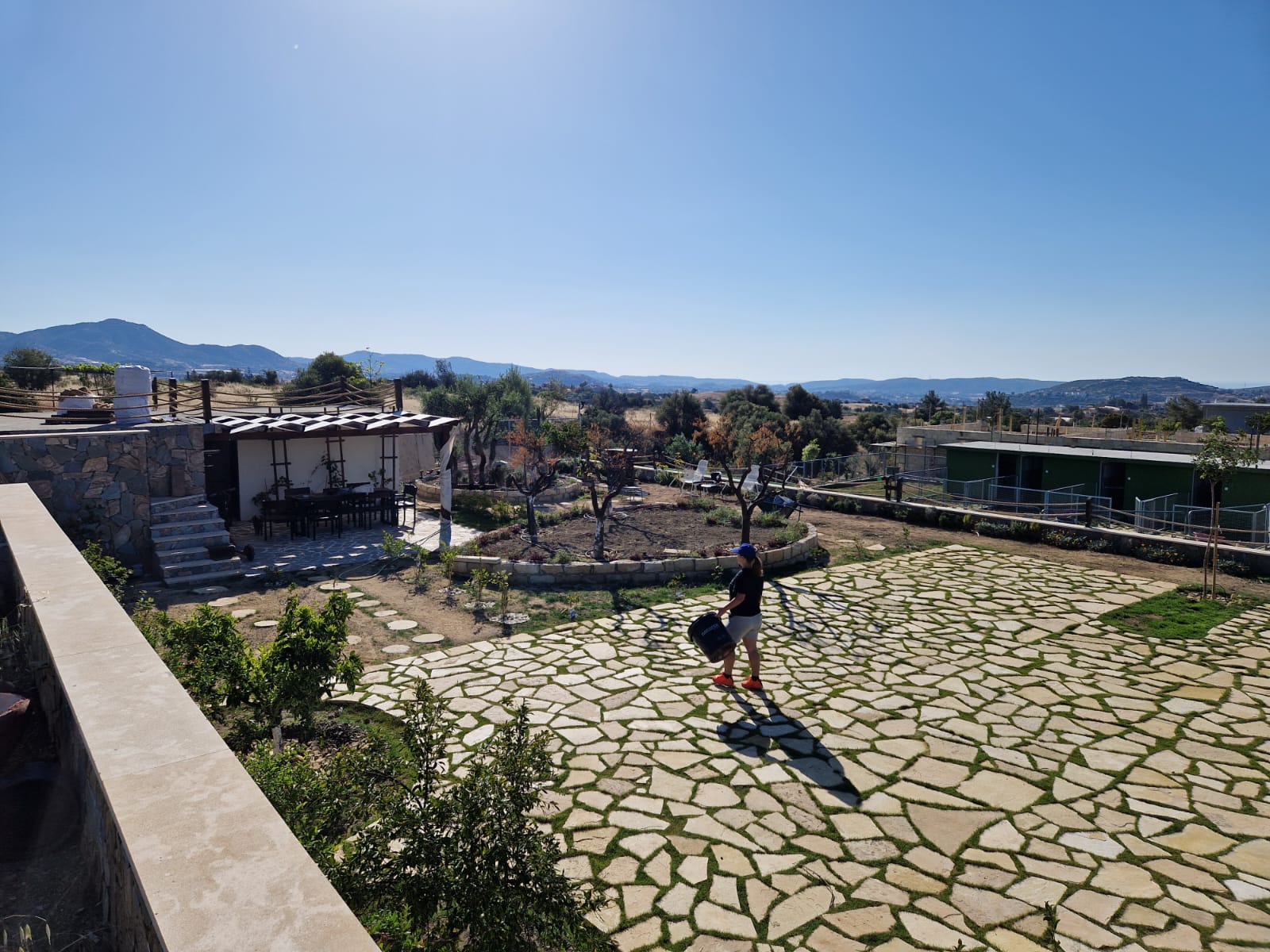 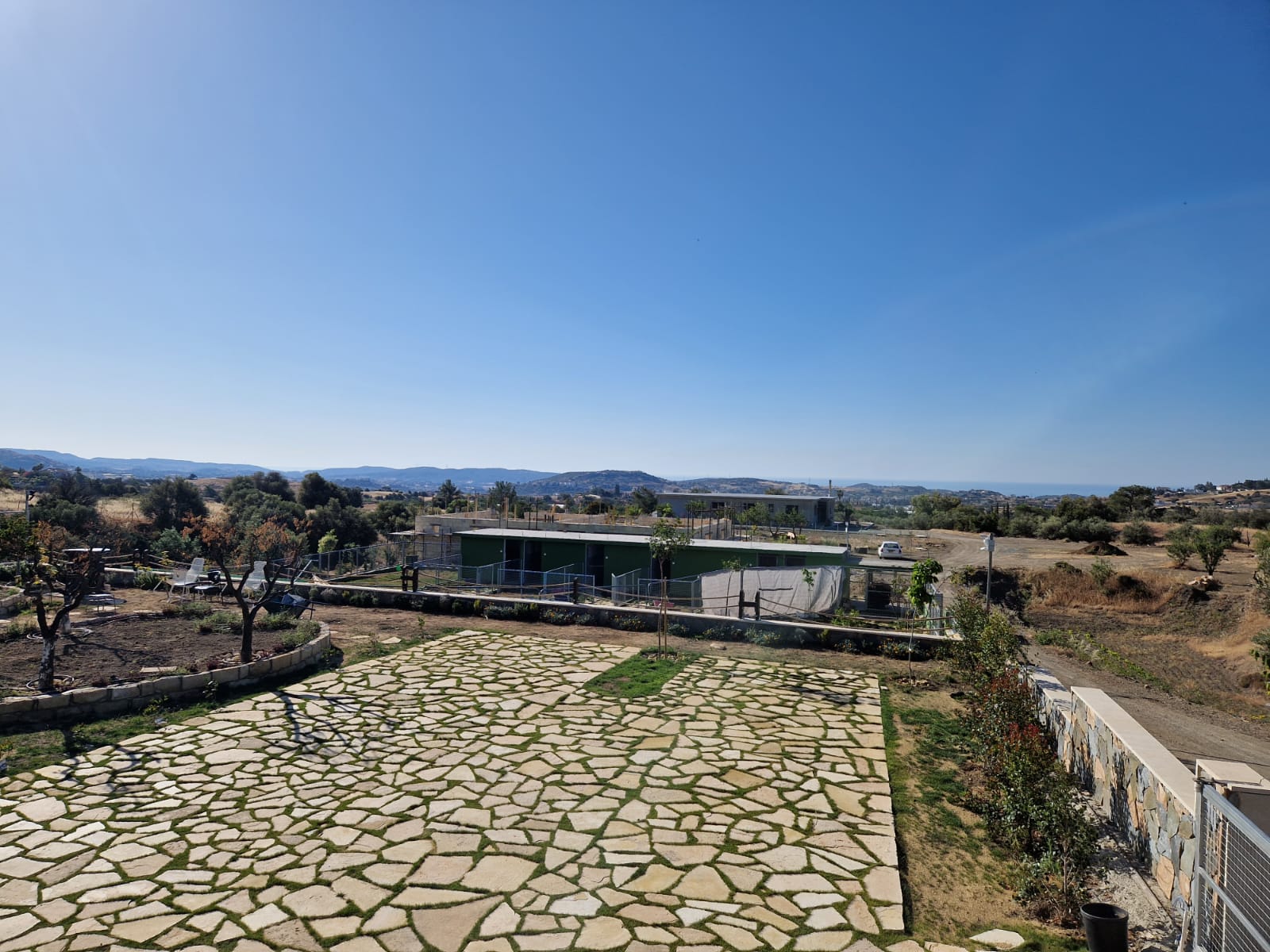 Introduction
In this research we will try to show water requirements for fruits (black mulberries, aronia, pomegranate, carob, white mulberries, olives, lemon, quince, apricot, pomelo, orange, goji, fig tree, chestnut and loquat) grown in VET Centre Kleos in winter (December, January and February) and summer (June, July, August) months.
In the VET centre, 16 lines drop irrigation is used to supply water for these plants.
First, we observed and found out the amount of water currently used in droppers per hour. After that we checked the water requirements for each individual plant.
To calculate the required irrigation requirements, we used data about average rainfall and temperature in Parekklisia, Limassol, Cyprus.
Input
The following table shows types of trees, number of trees of each type, measured water per drops, the number of droppers and the official water requirements for each species.
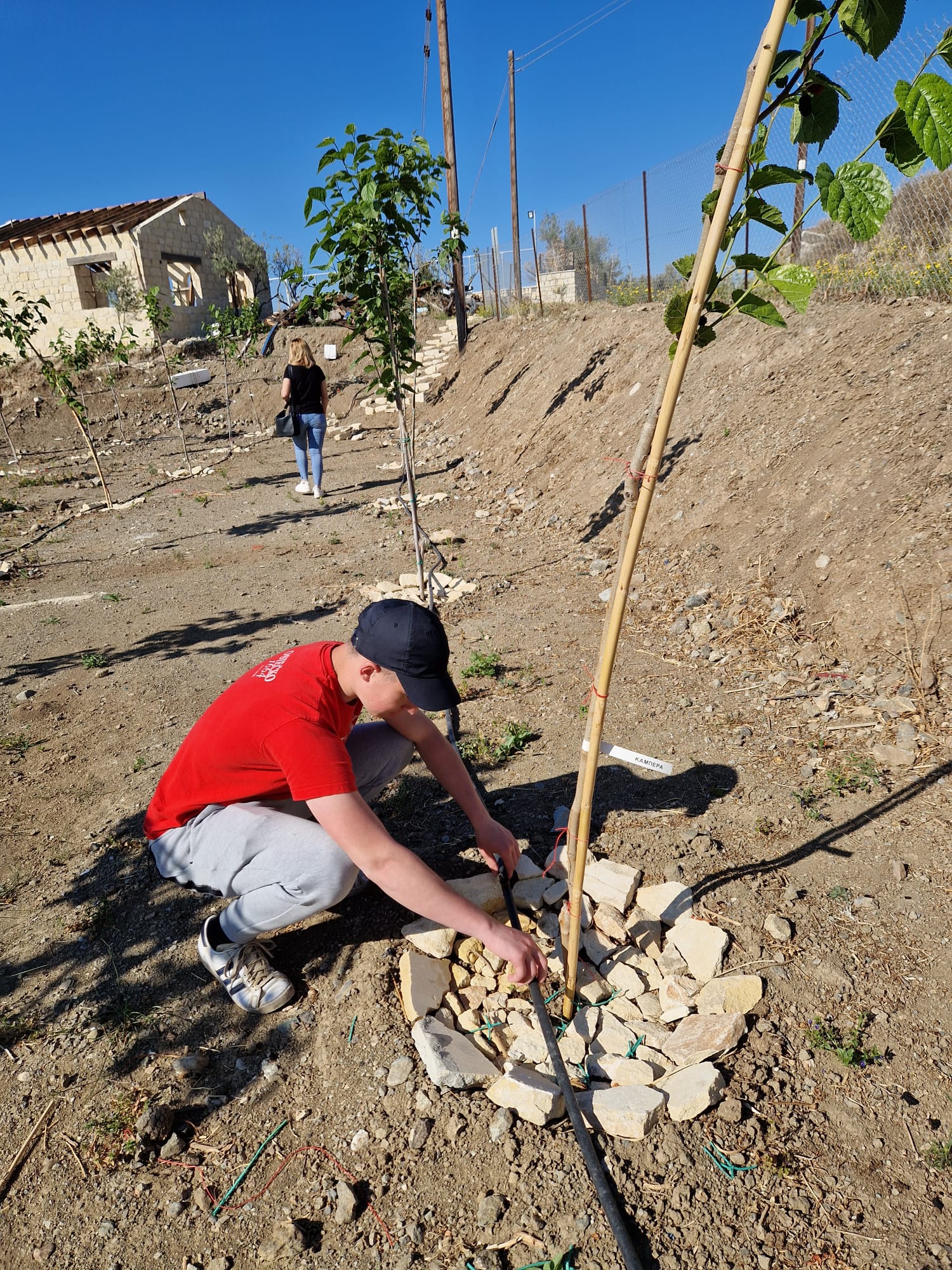 Average yearly rainfall in Parekklisia, Limassol, Cyprus
Rainfall in Parakklesia is about 96,73 l liters annually (8,07 per month). 
In winter months the average rainfall is 23,2 l (December), 25,4 l (January) and 13,3 (February), which makes 61,9 l (20,63 l average per month) in 3 winter months. 
In the rest of the year there is less precipitation: March: 7,6; April 3,4; May: 4,1; June: 0,9; July; 0.2; August: 0,4; September: 1,6; October; 8,1; November: 8,6, which makes 34,83 l (an average of 3,87 liter per month) in spring/summer/autumn. 
Especially dry months are summer months June, July and August with 1,5 l of precipitation (0,5 on average).
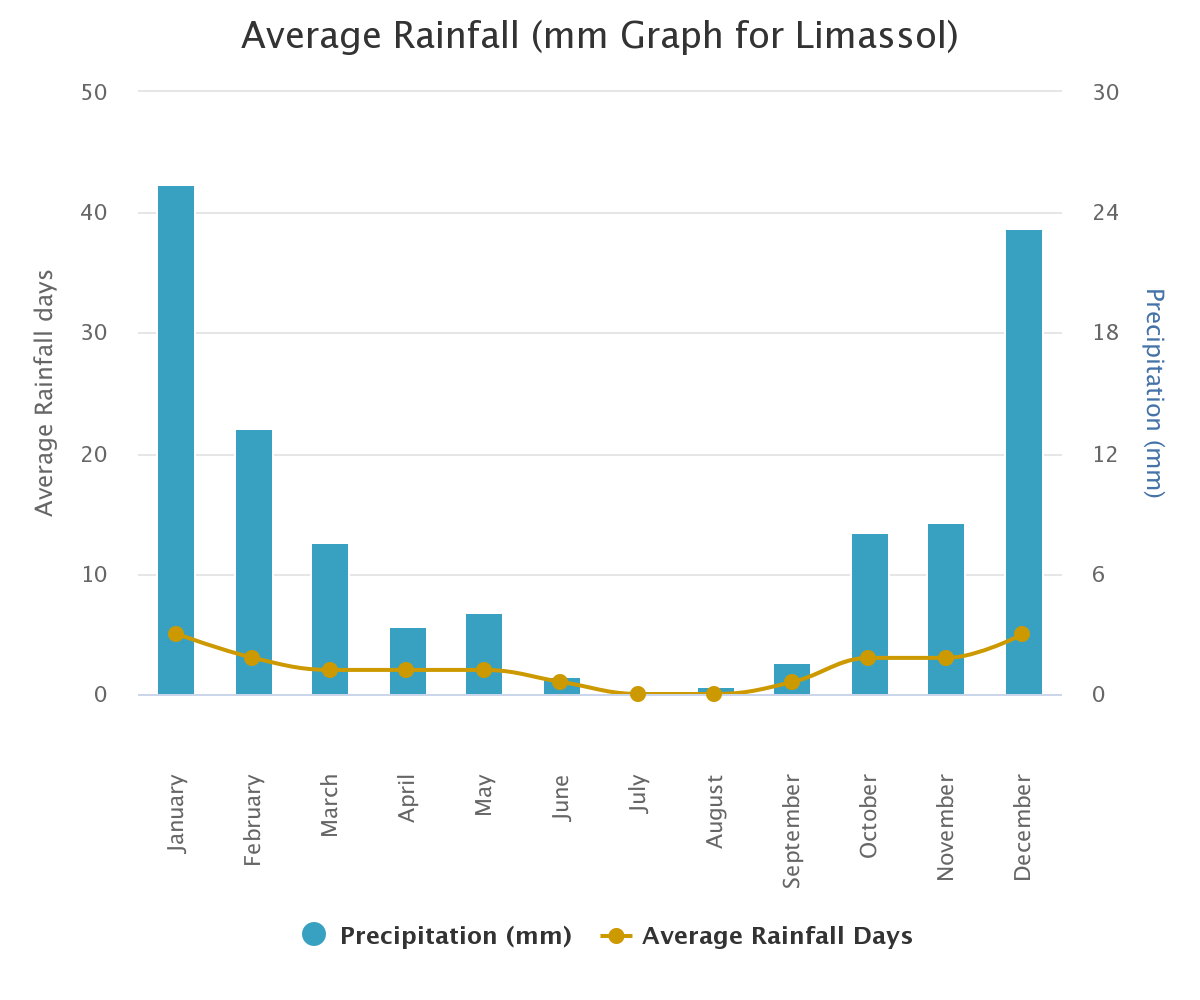 Average yearly temperature in Parekklisia, Limassol, Cyprus
According to https://en.climate-data.org/asia/cyprus/limassol/limassol-15/  the average annual temperature in Parakklesia is 20.3 °C. 
In winter months (December, January, February) the average temperature is 12,86 °C, and in the rest of the year (March – November) it is 22,73 °C.  Average temperature in summer months (June-August) is 28,46 °C.
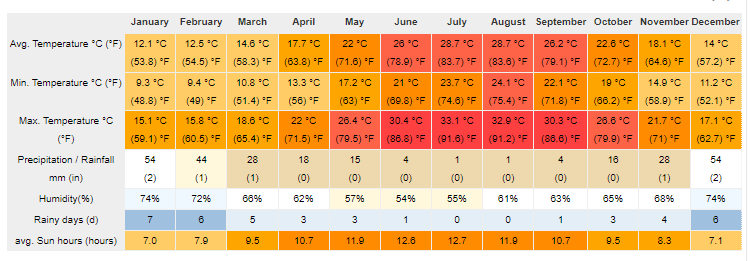 Findings
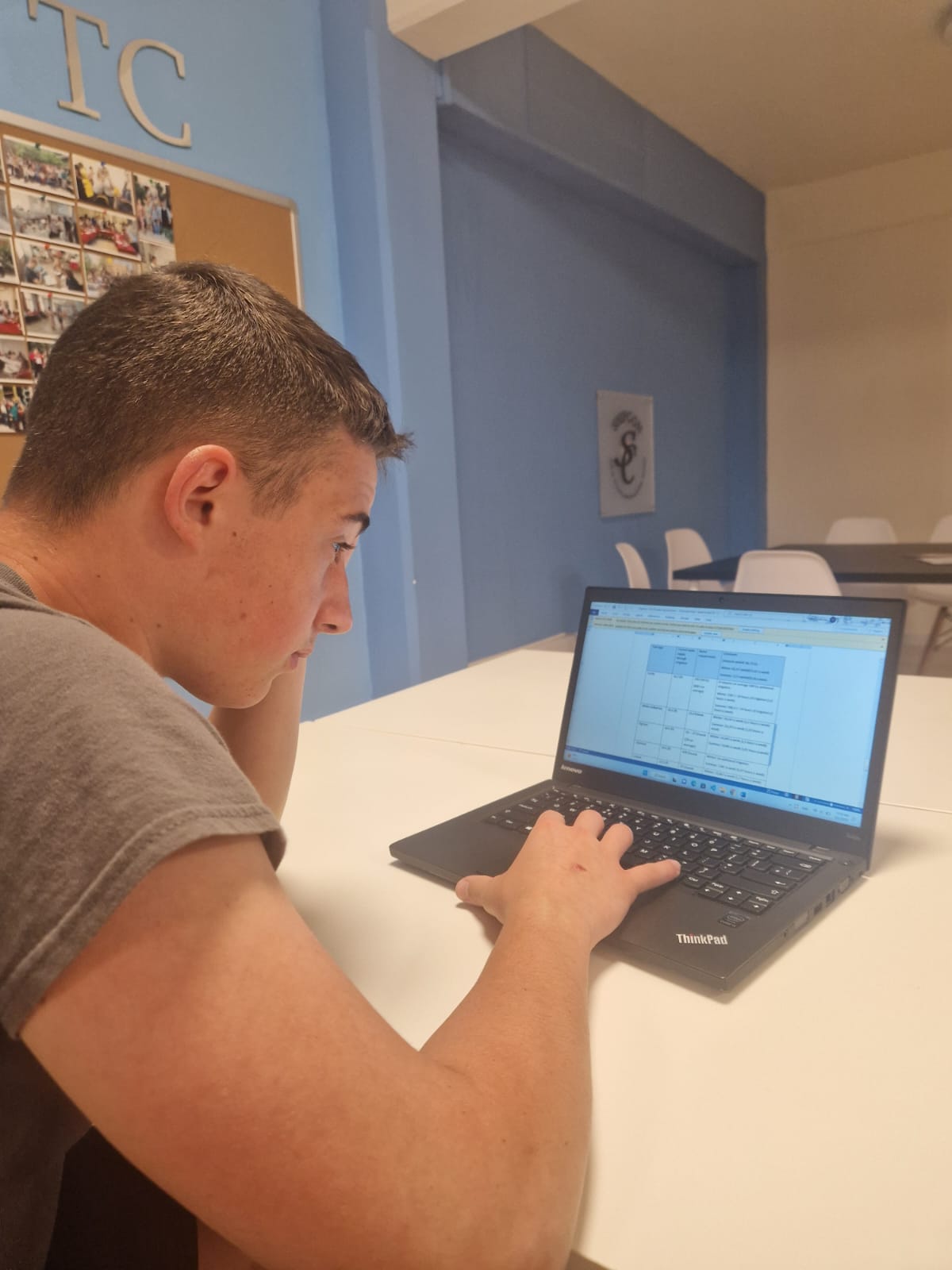 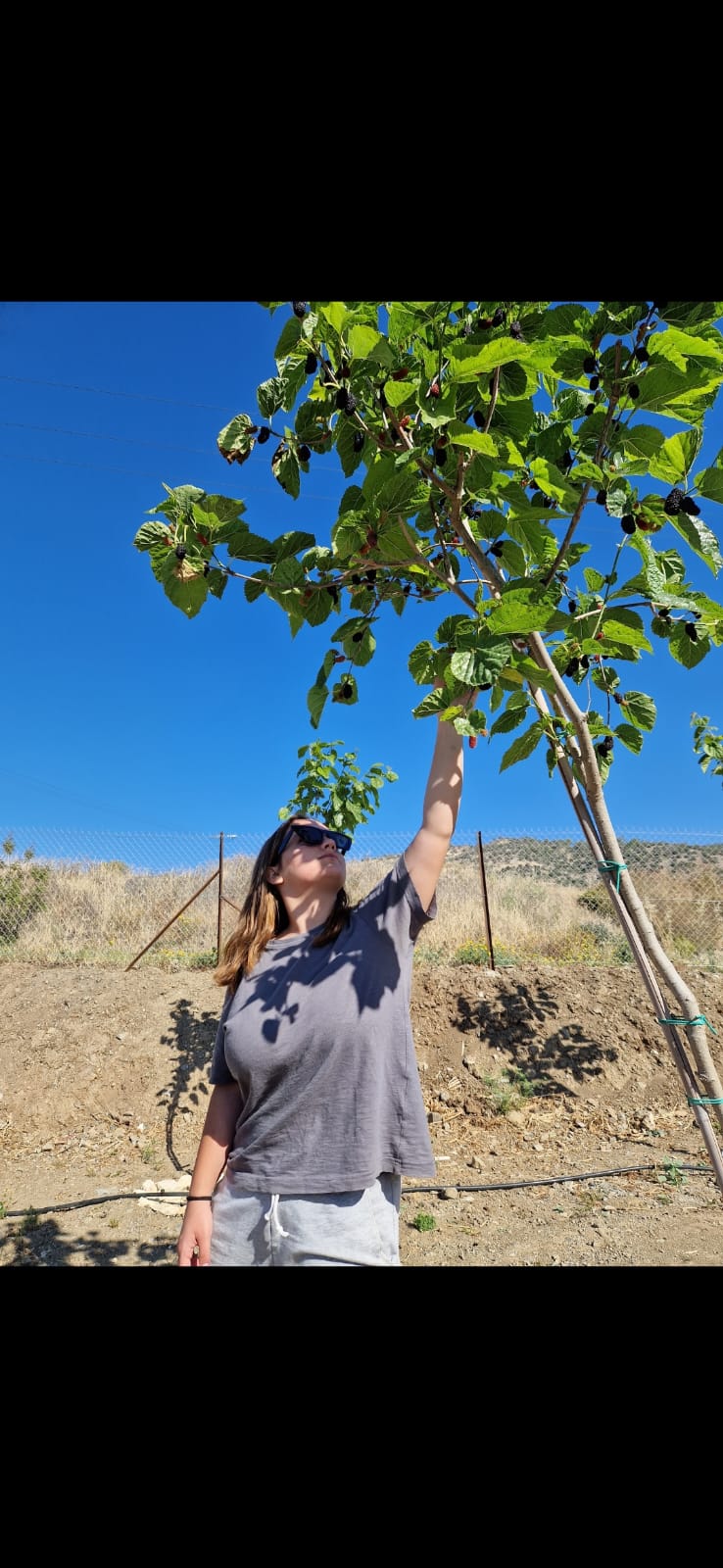 Goji
Aronia
White mulberries
Pomegranate
Black mulberries
Quince
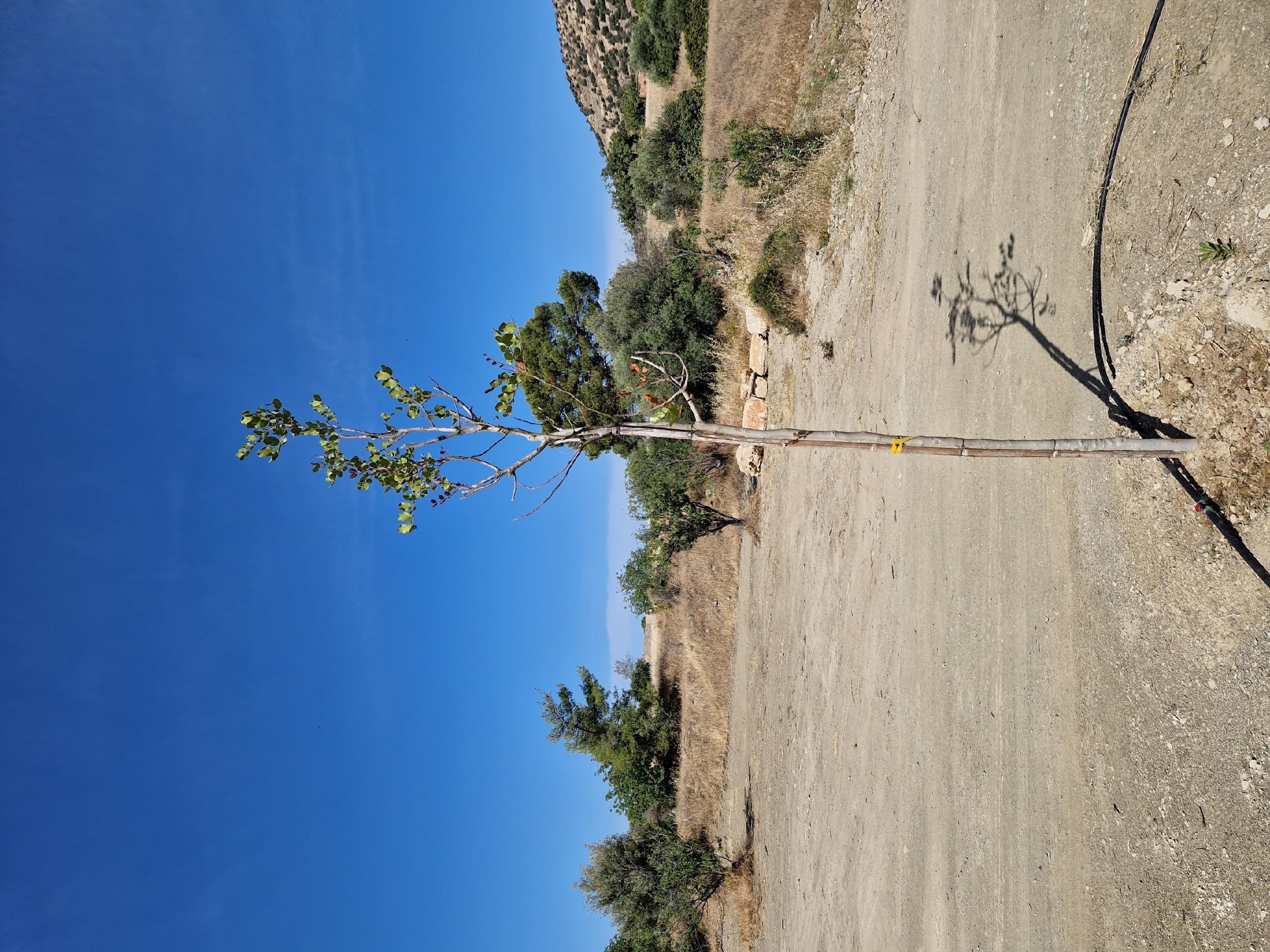 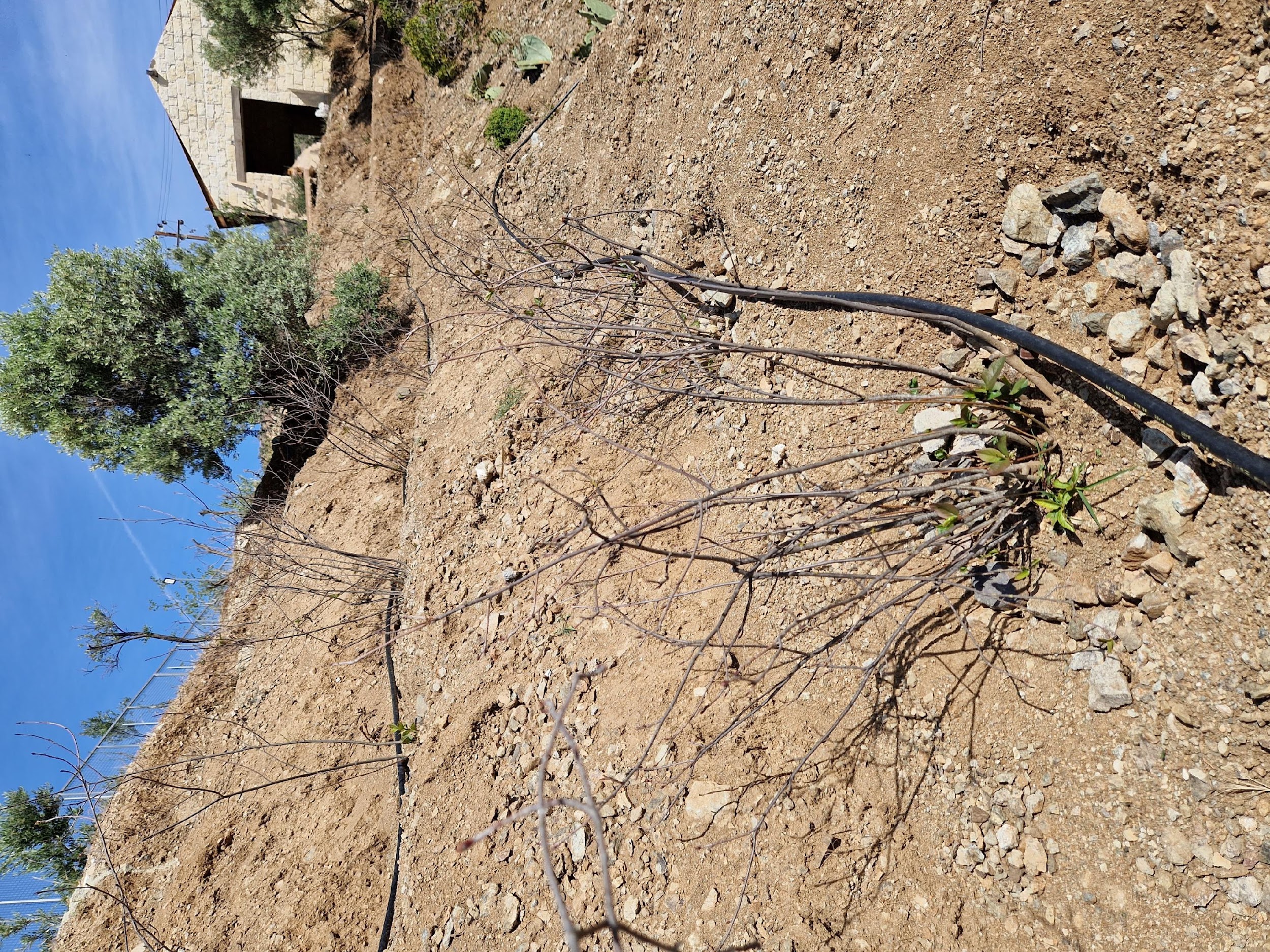 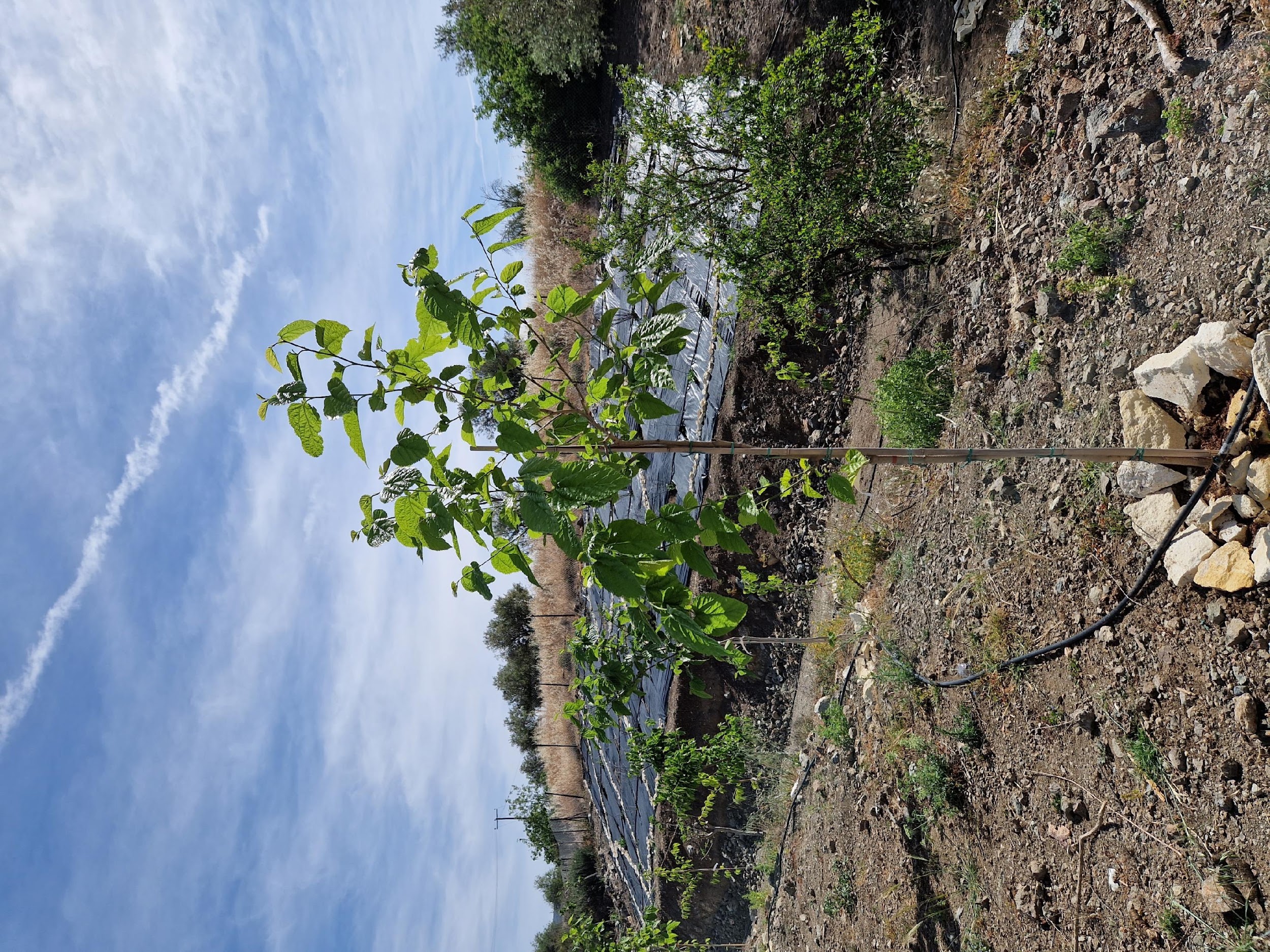 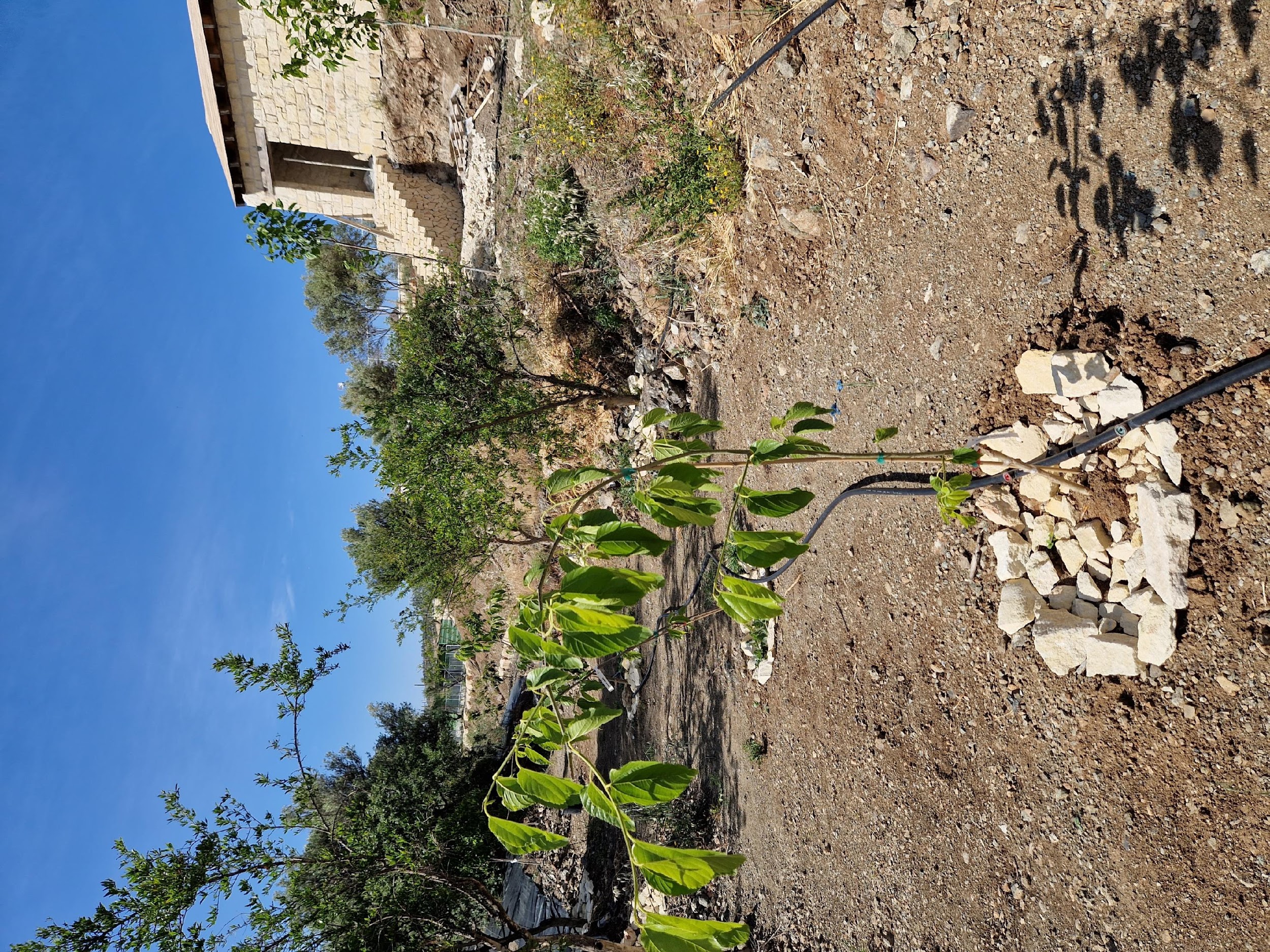 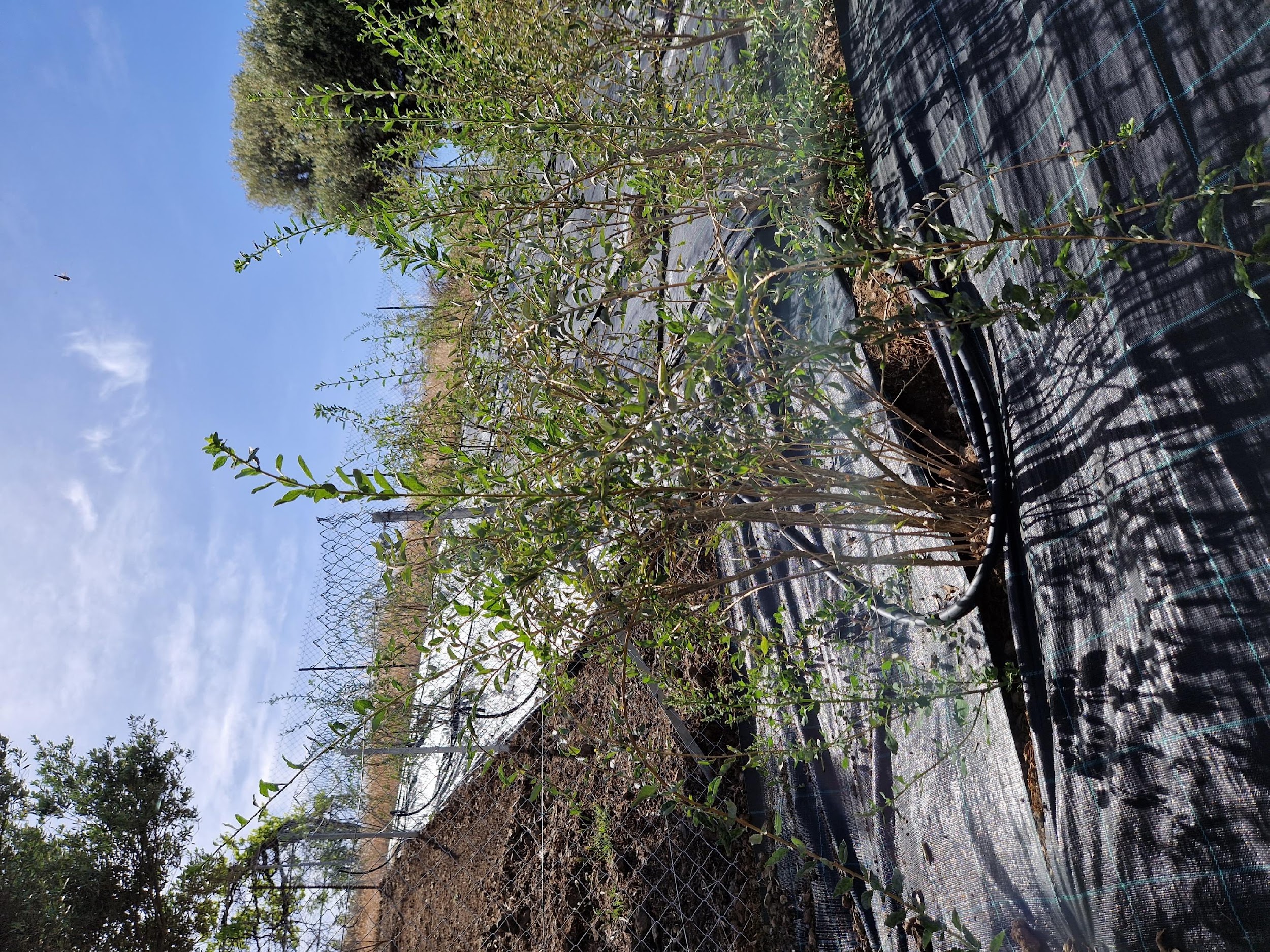 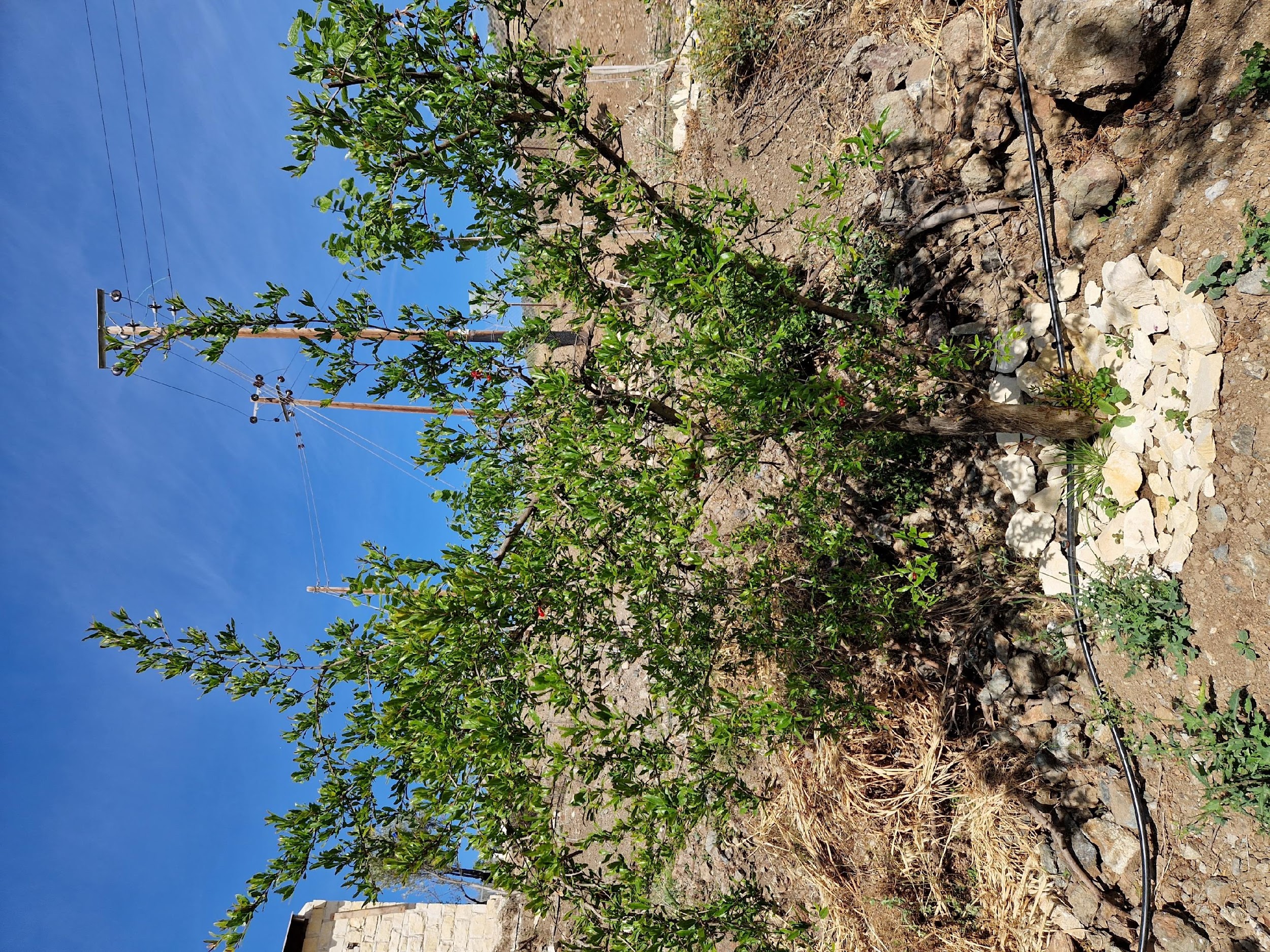 Avocado
Orange
Fig tree
Carob
Chestnut
Olives
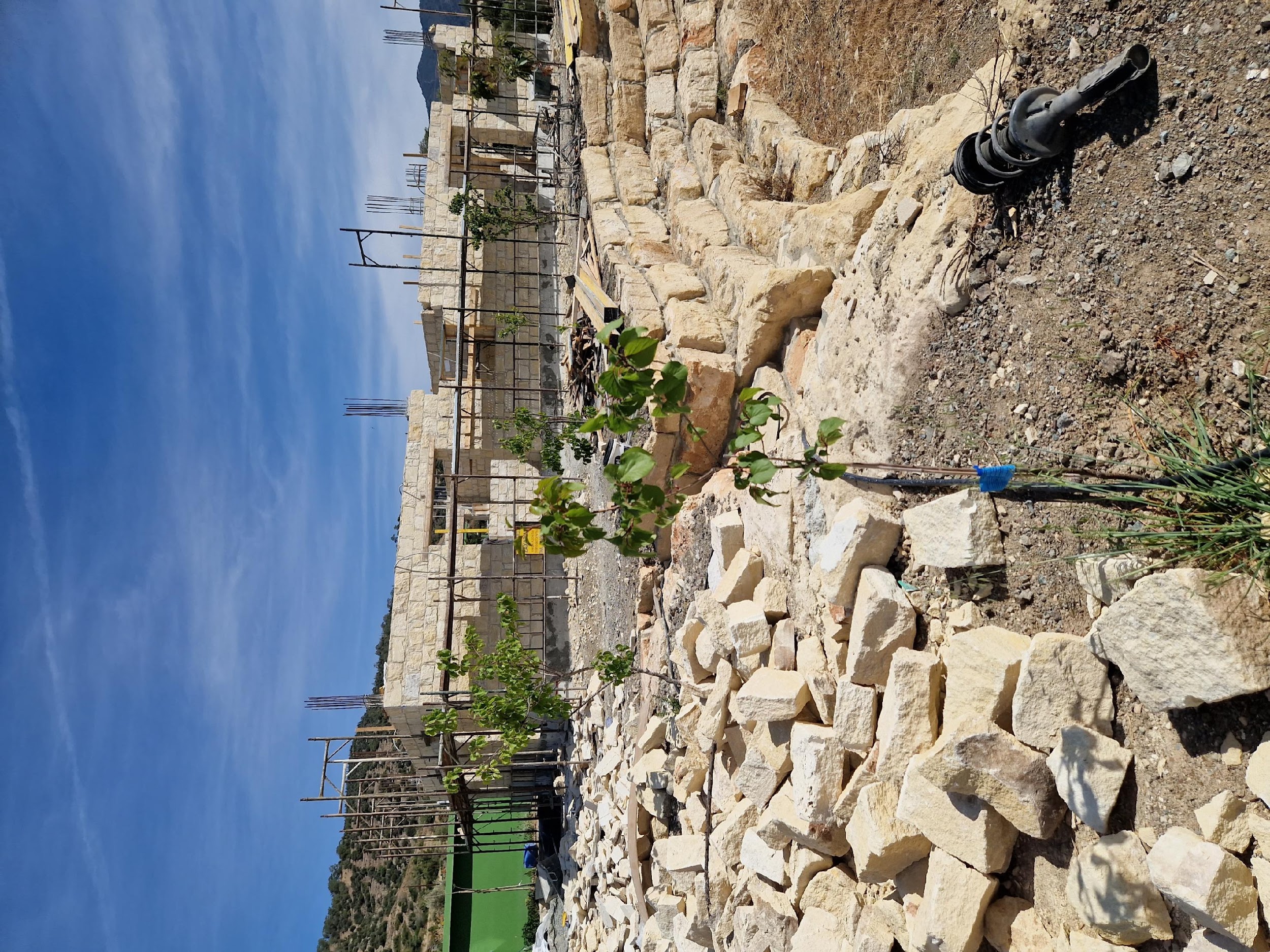 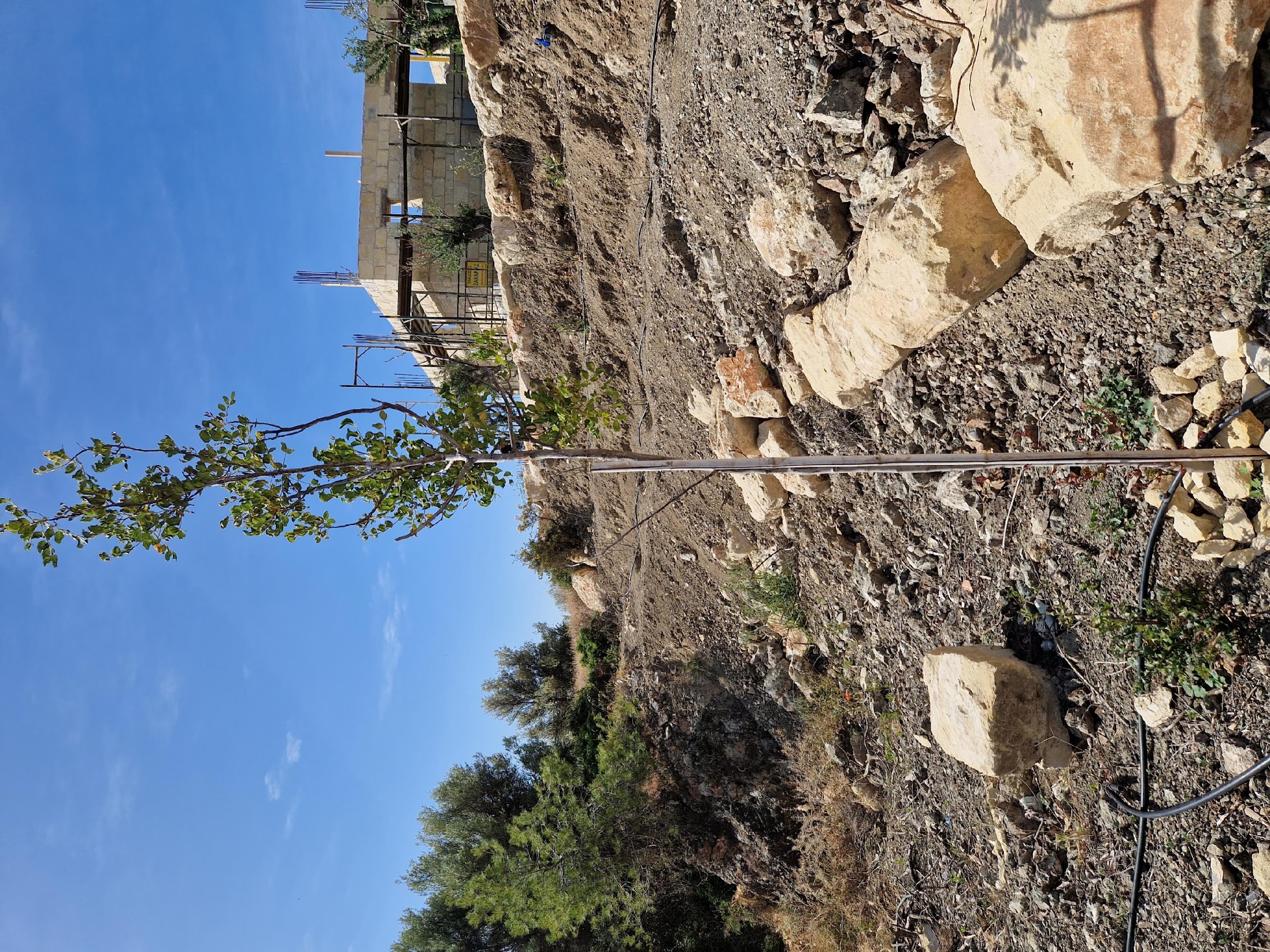 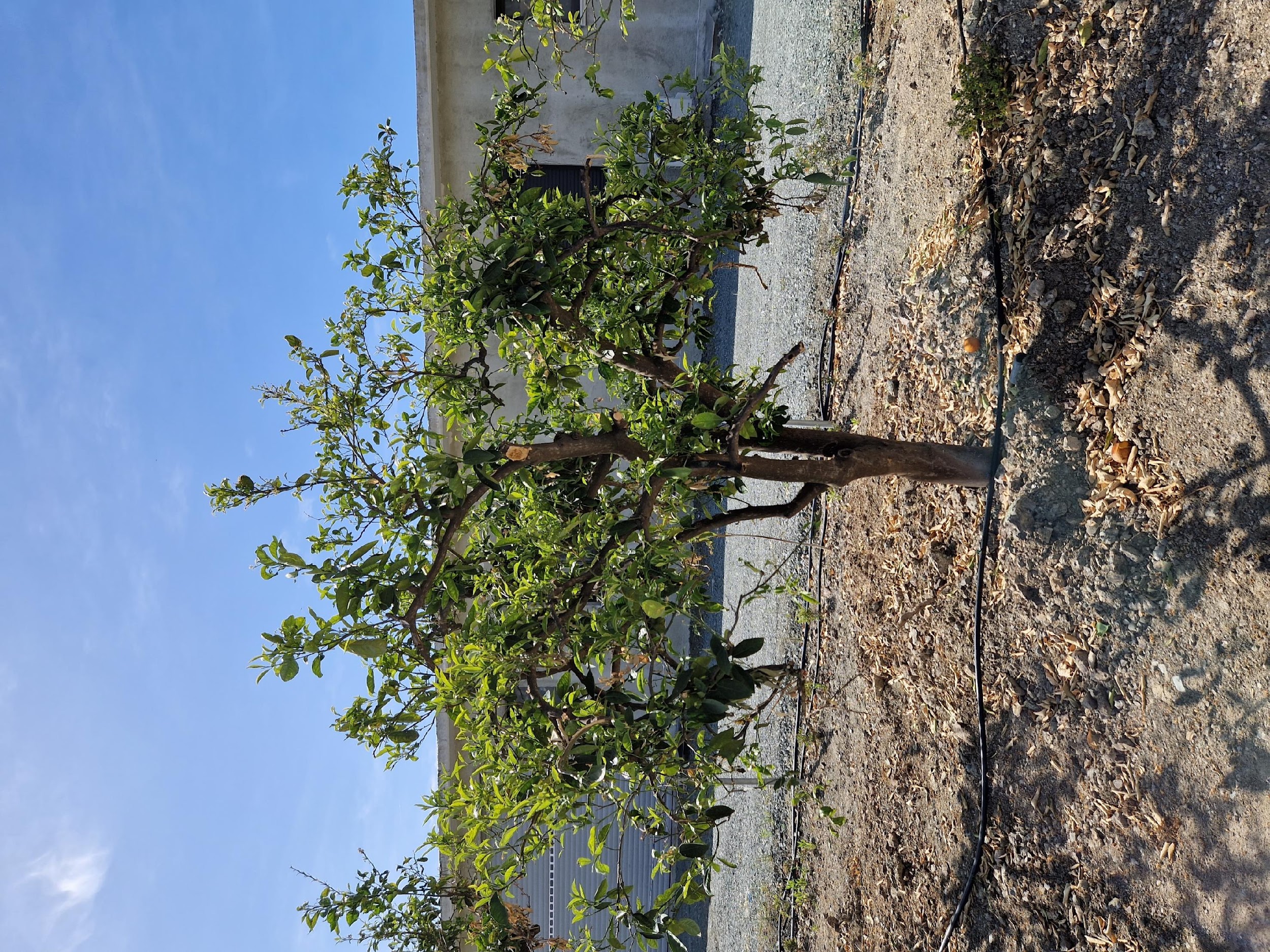 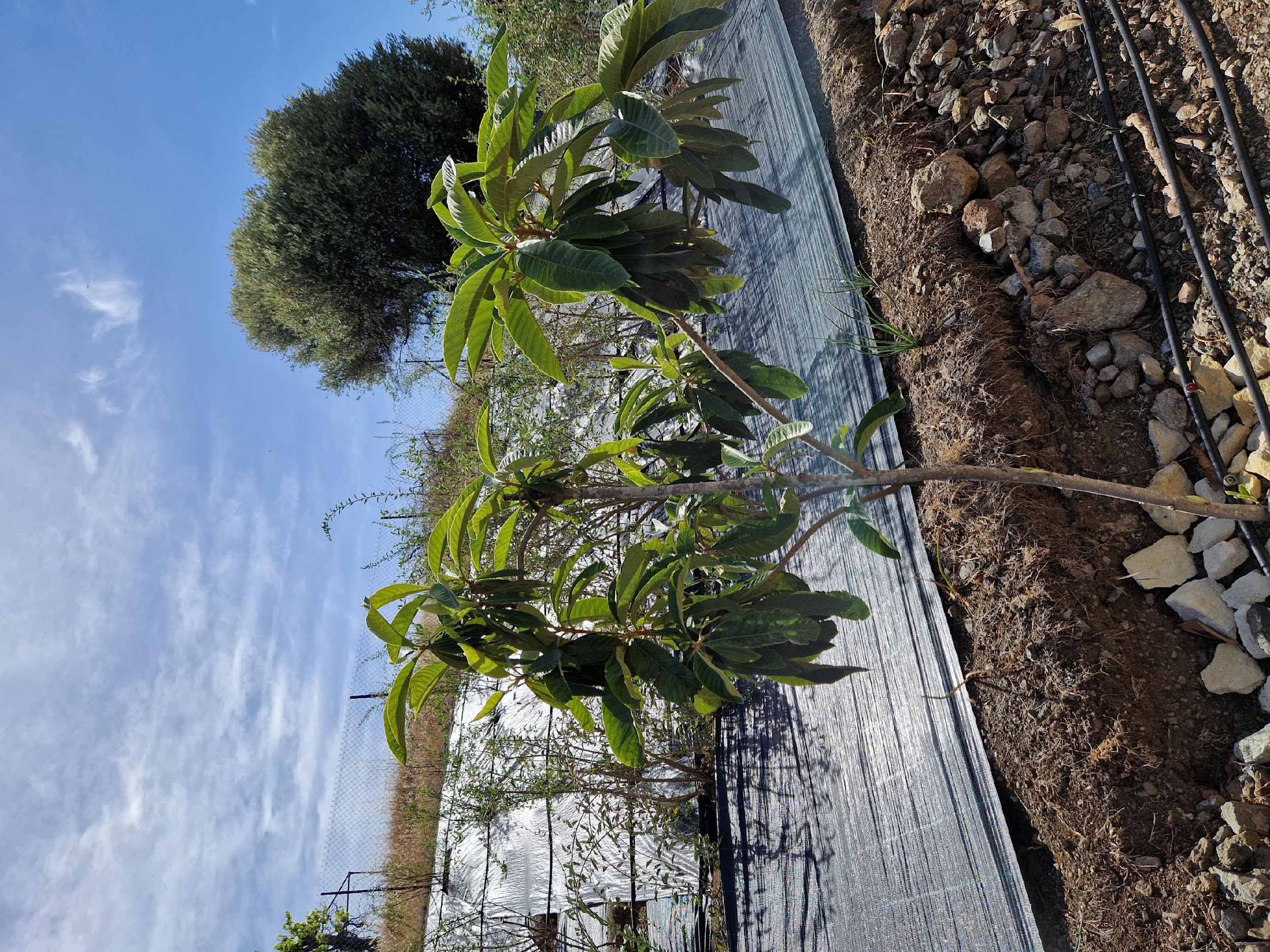 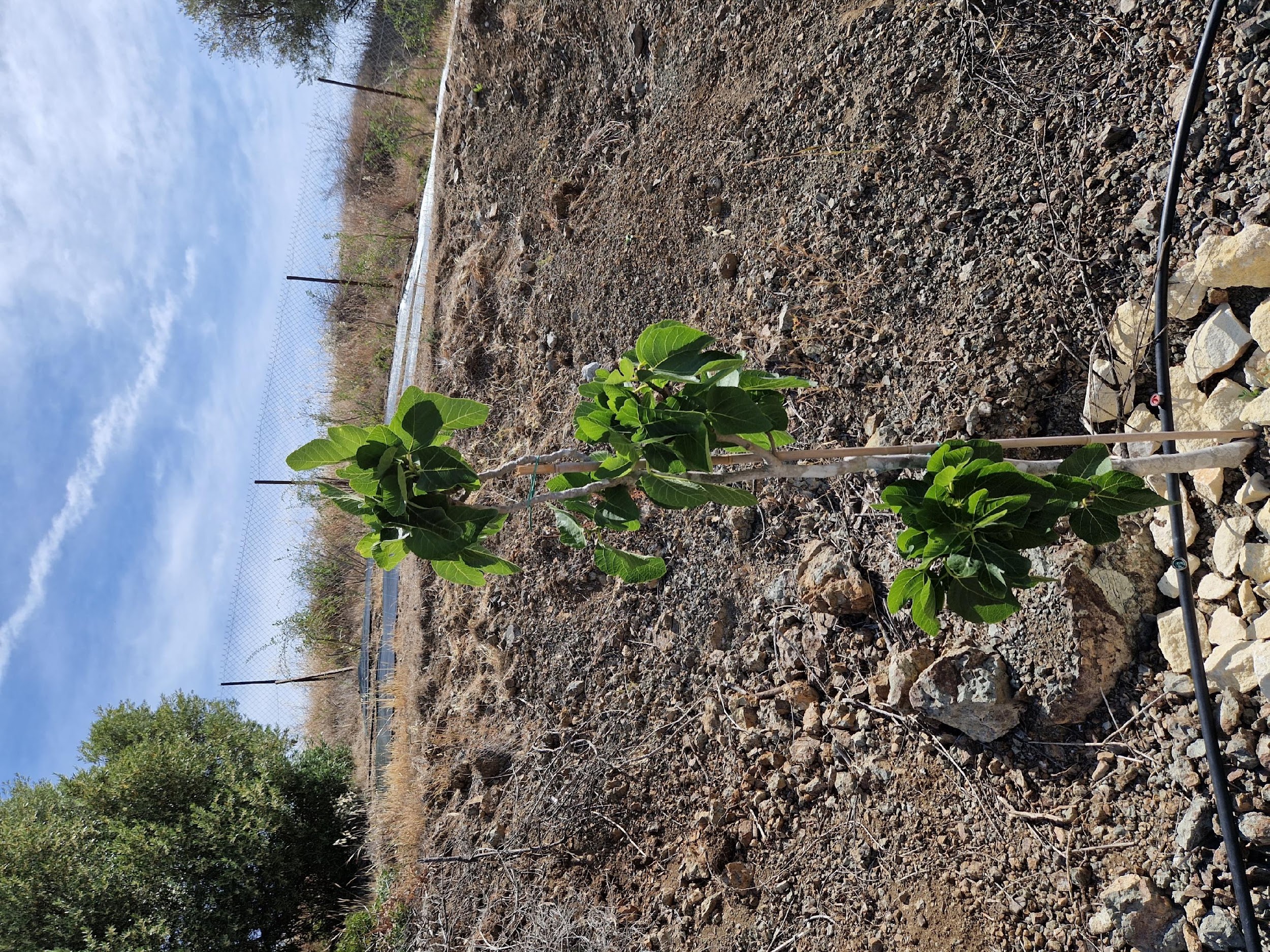 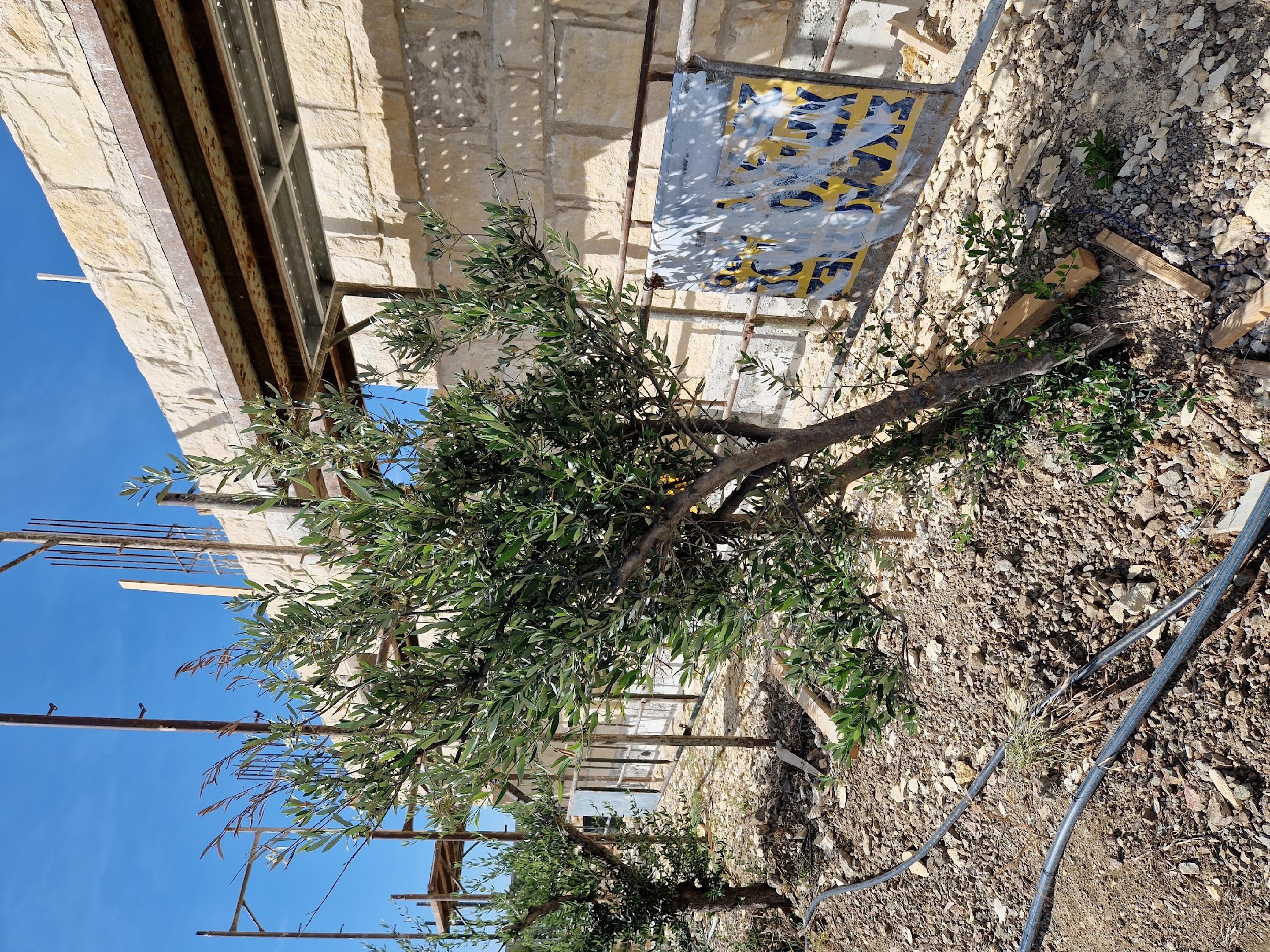 Pomelo
Loquat
d
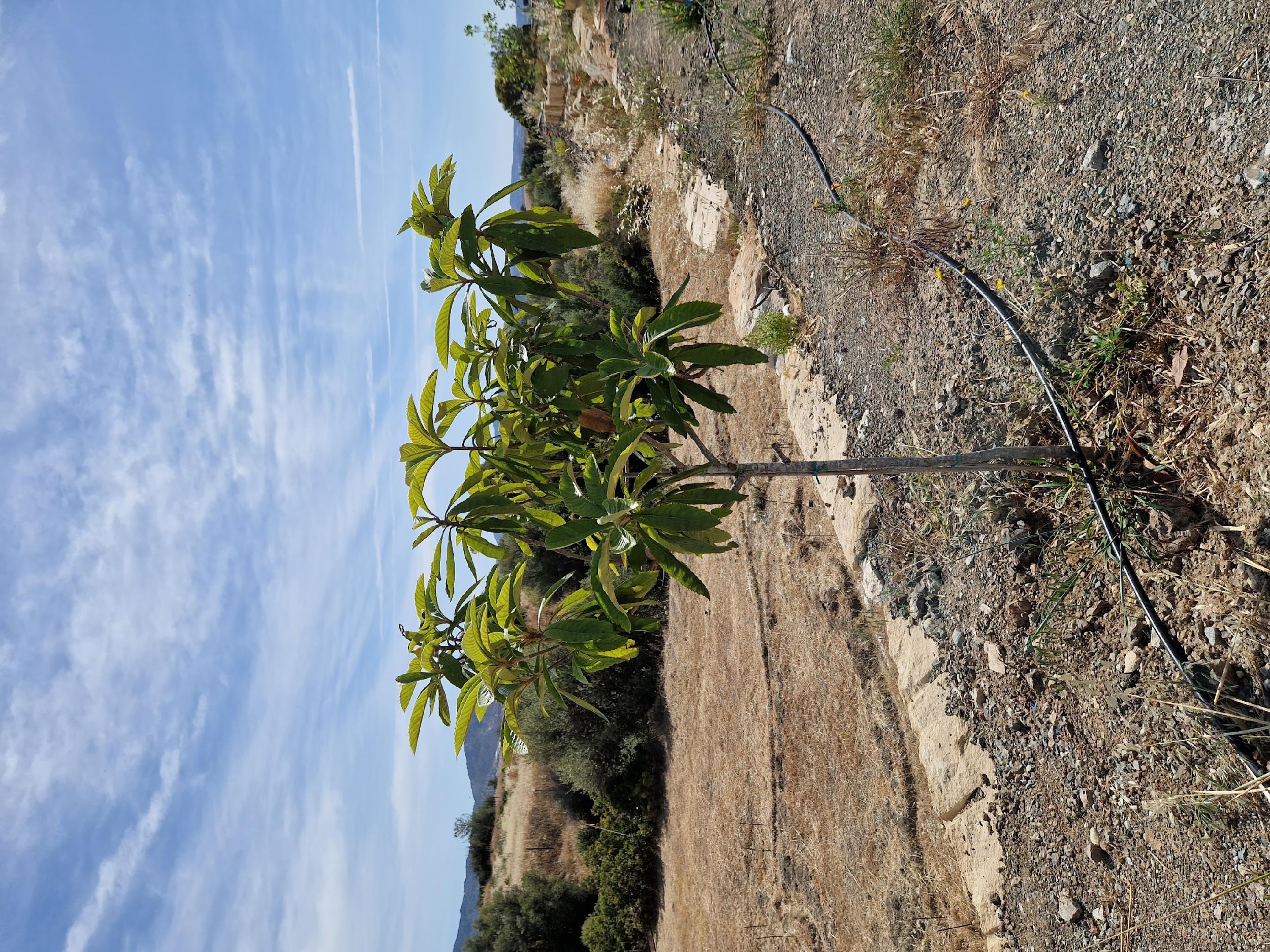 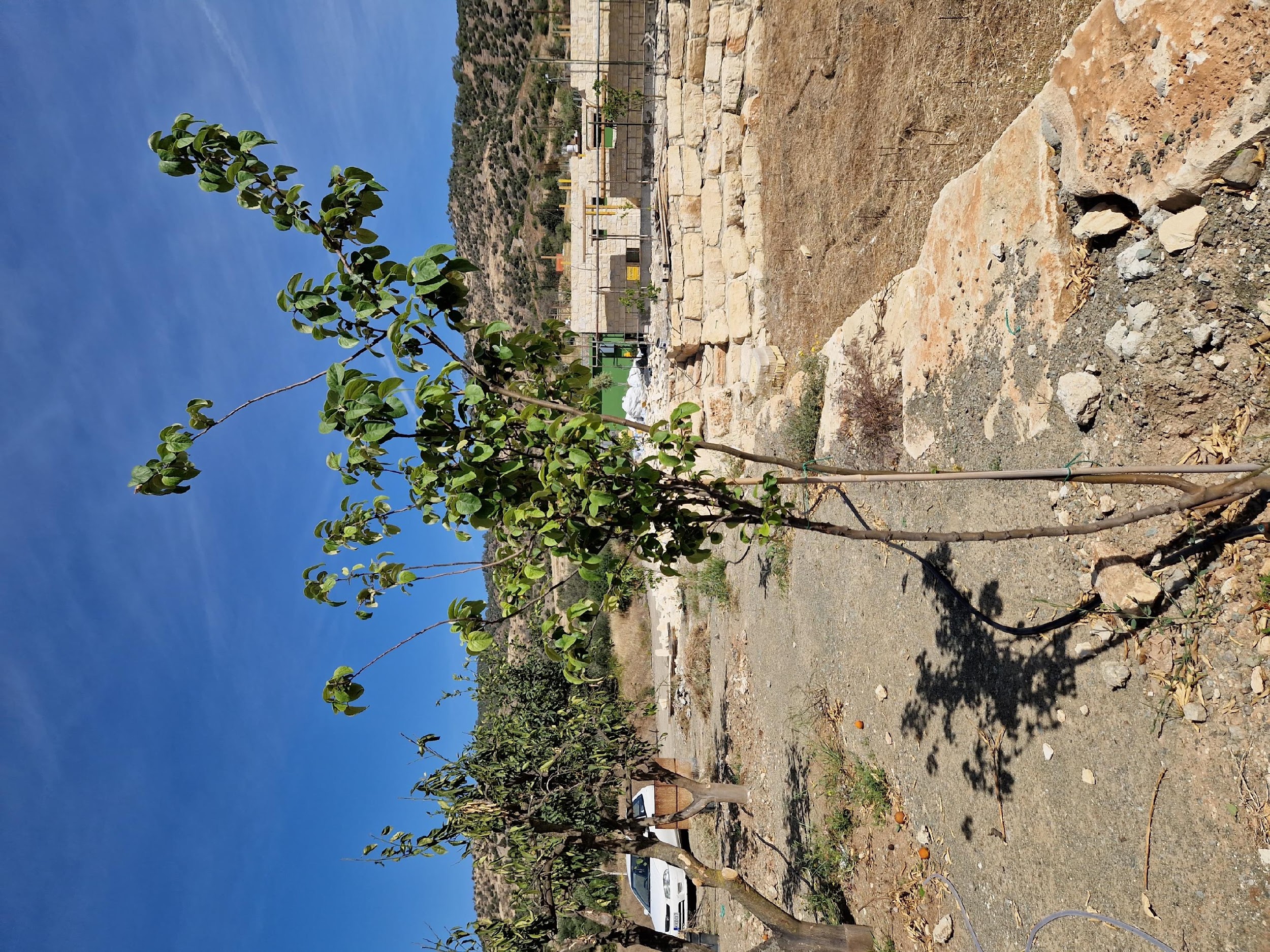 Conclusion
According to our research, almost all types of trees require additional irrigation, both in winter months (December, January and February) and in summer months (June, July, August), apart from chestnut and apricot which requires no additional irrigation during the winter months. Detailed number of irrigation hours with observed irrigation rate is stated in the above chart. Pomegranate, aronia, avocado require the most additional irrigation, while chestnut and apricot the least. 
Understandably, taking into consideration the climatic conditions (rainfall) of the Mediterranean area, and Limassol in particular, the plants require more hours of irrigation during the summer months when precipitation is much lower.
It should be taken into account that these data are not accurate enough – there are still some parameters which have not been calculated – transpiration and evaporation of each plant, coefficient of each plant as well as soil permeability (in this case clay). With that data it will be possible to calculate the exact hours of irrigation at this rate of water per hour for each tree type.
Thank you for your attention!
Do you have any questions?